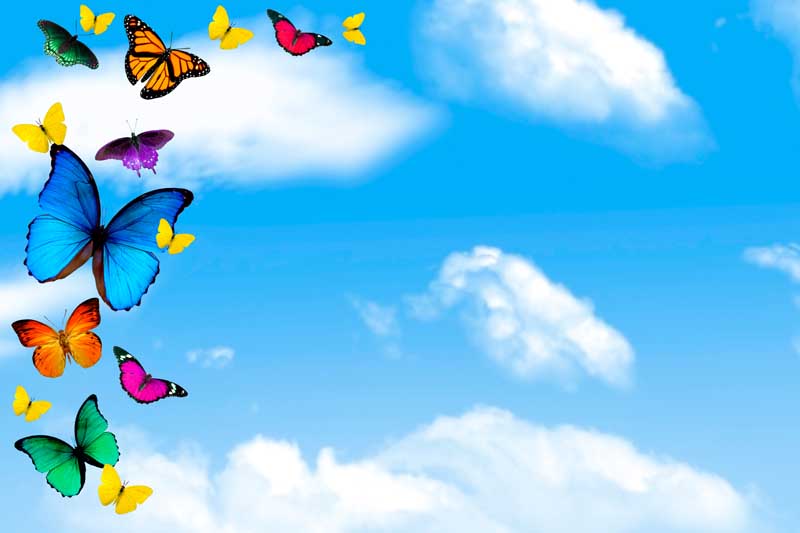 Как появляется бабочка
Познавательное развитие 
Окружающий мир 
Старшая группа
Курбанова А.М.
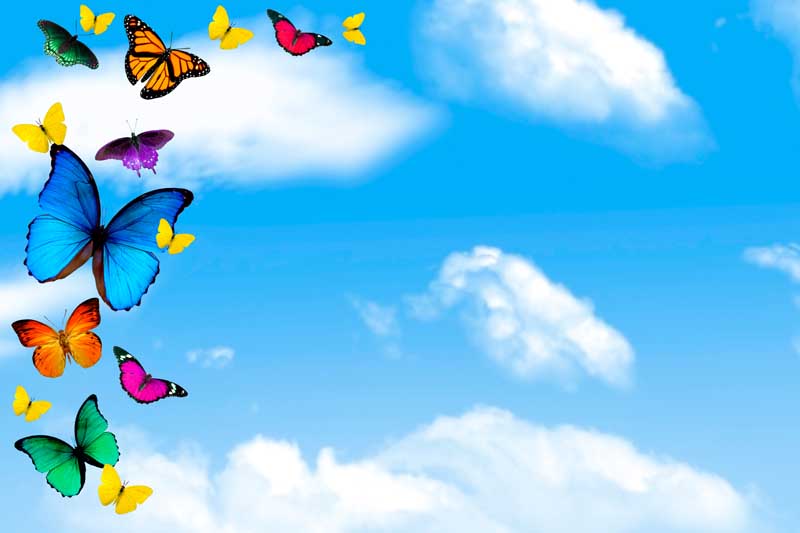 Здравствуйте ребята. Сегодня мы с вами узнаем как появляются бабочки. Вам интересно? Тогда устраивайтесь поудобнее, начинаем.
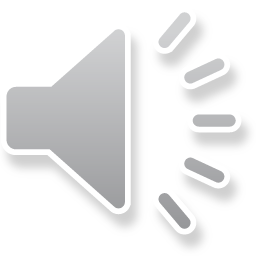 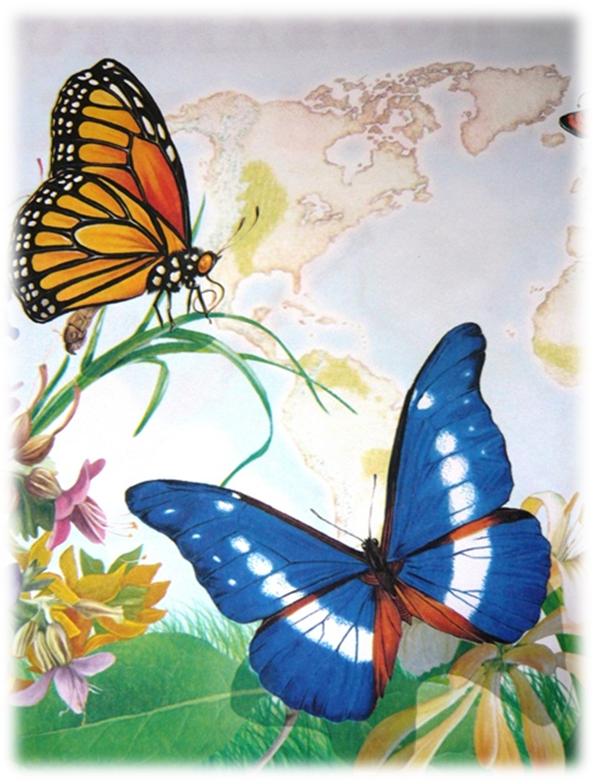 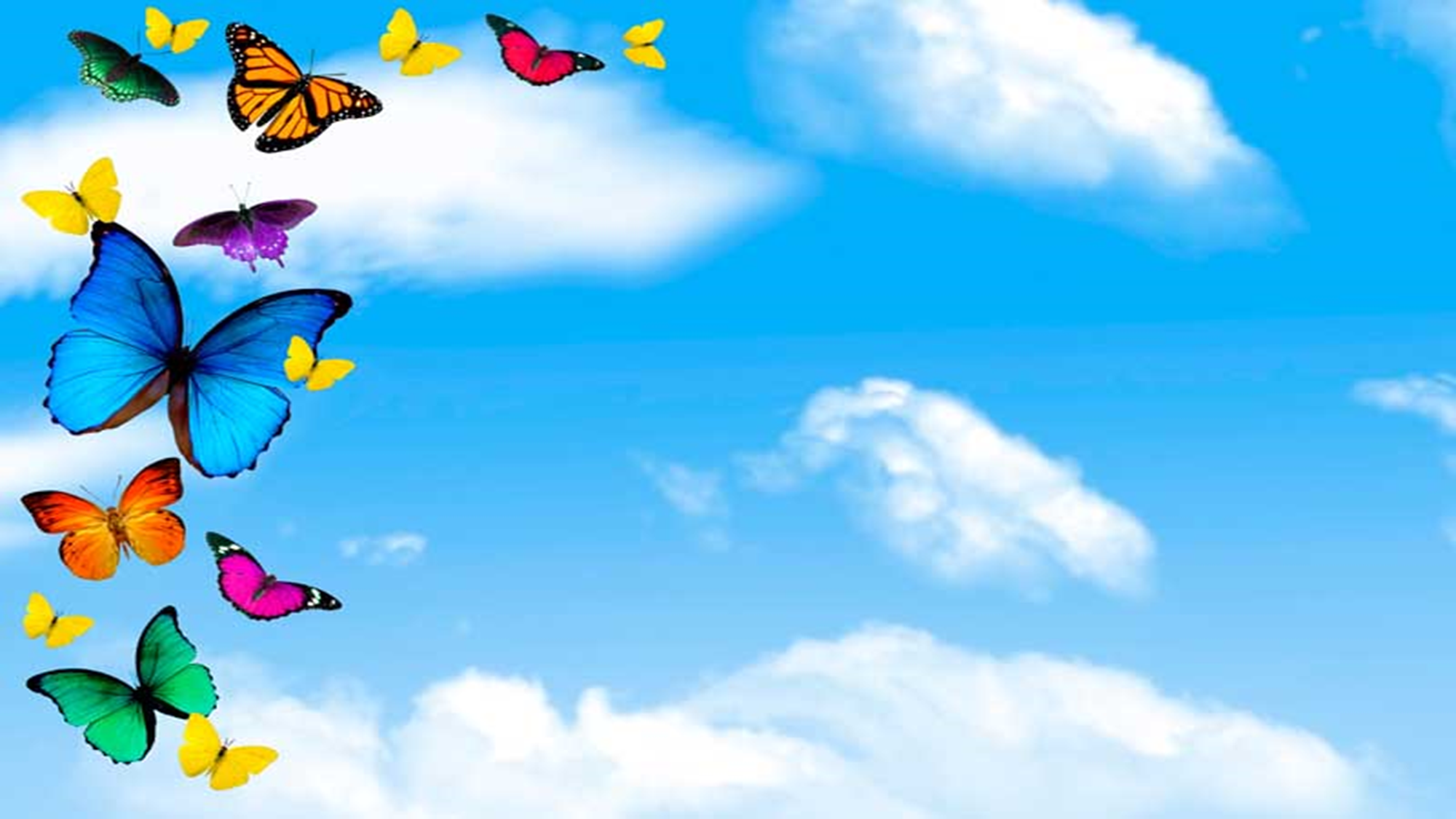 Бабочки – самые красивые насекомые. Они живут везде, 
где есть растения. Бабочки бывают
большие, даже гигантские, размером с птицу, и
маленькие-с ноготок.
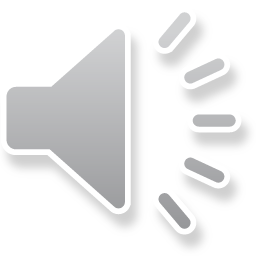 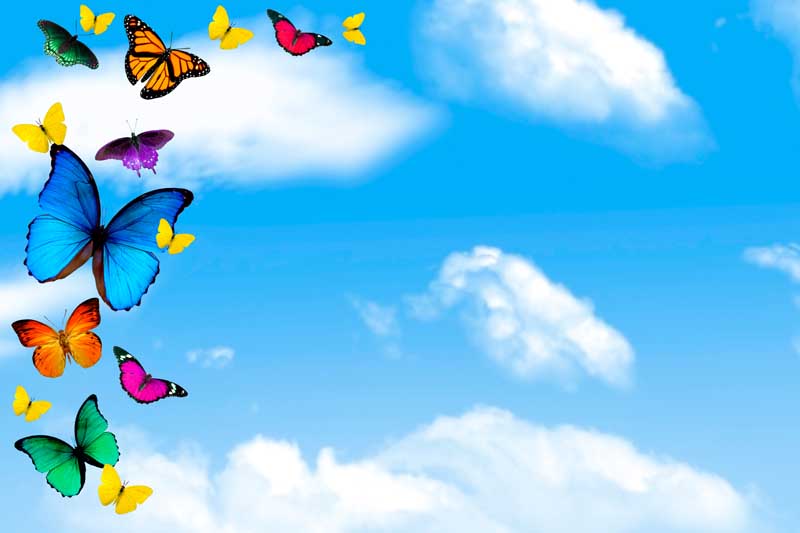 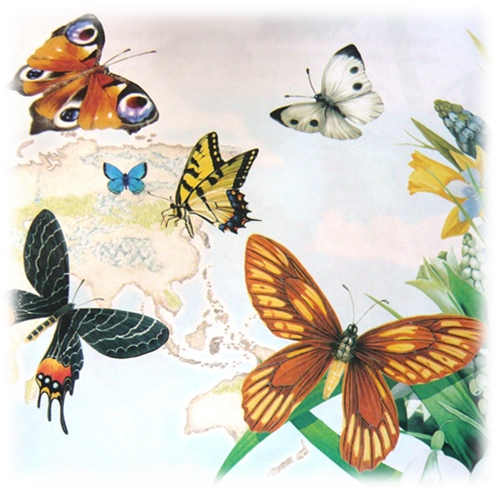 Вы видели когда - ни будь бабочку? Ну, конечно, видели! А хотите узнать, как появляются эти удивительные создания?
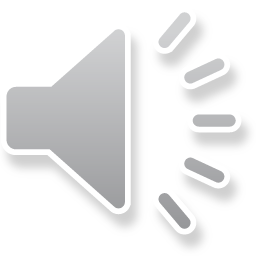 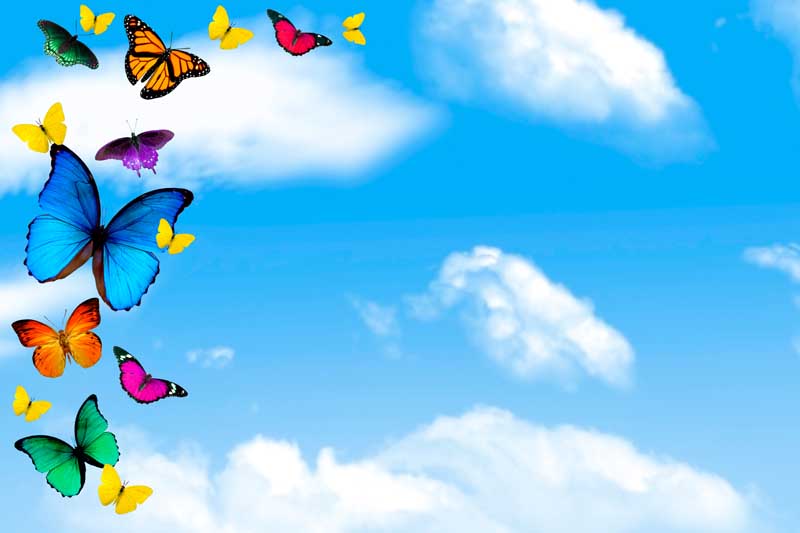 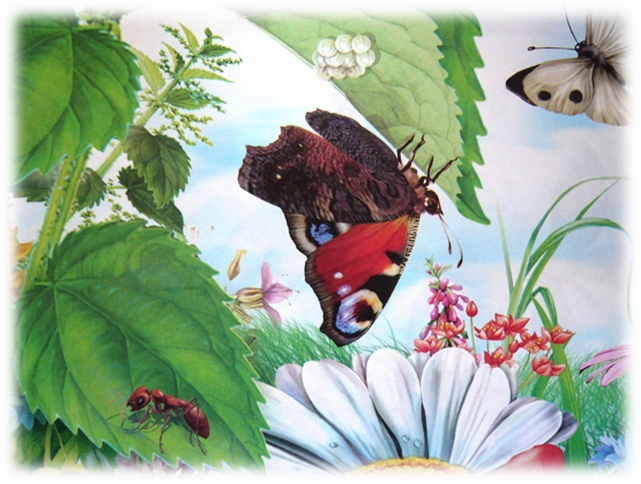 Самка бабочки находит укромное место на нижней стороне листа и откладывает там множество крохотных яичек.
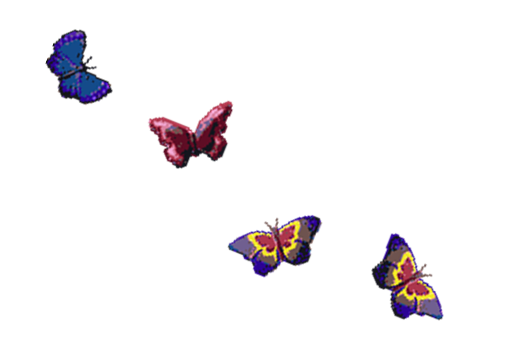 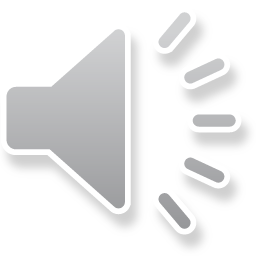 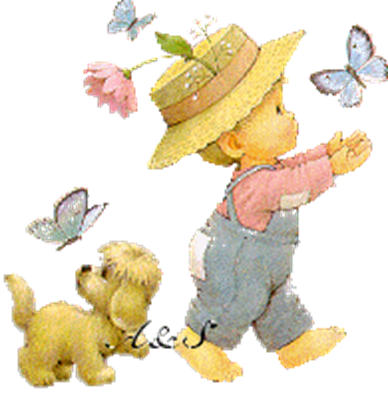 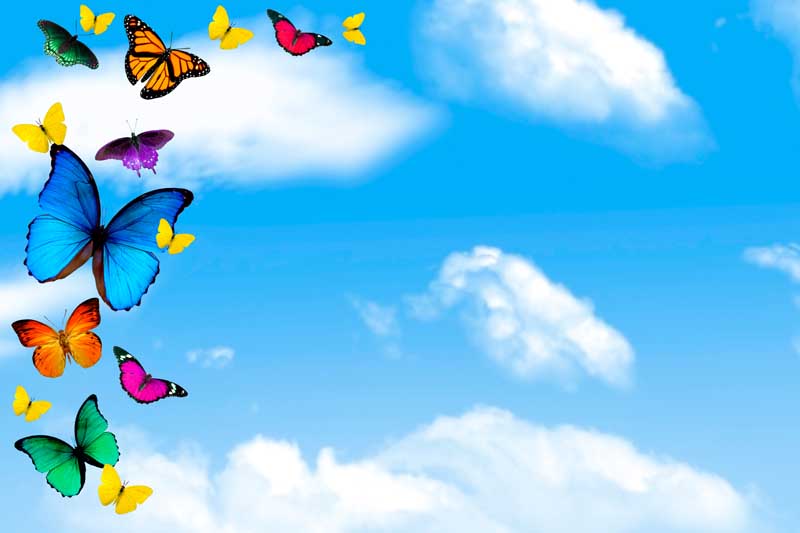 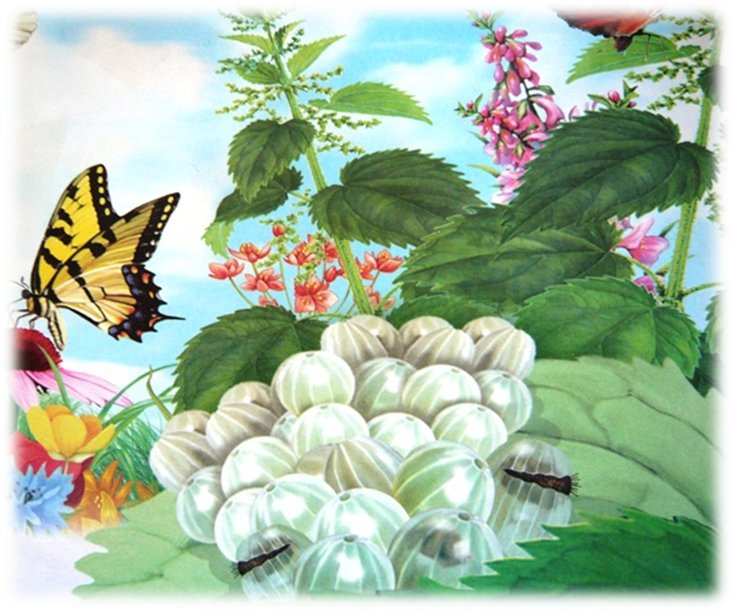 В каждом из них находится малюсенькая гусеница, которая день ото дня растет. Со временем она набирается сил и прогрызает оболочку яйца.
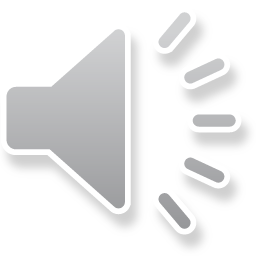 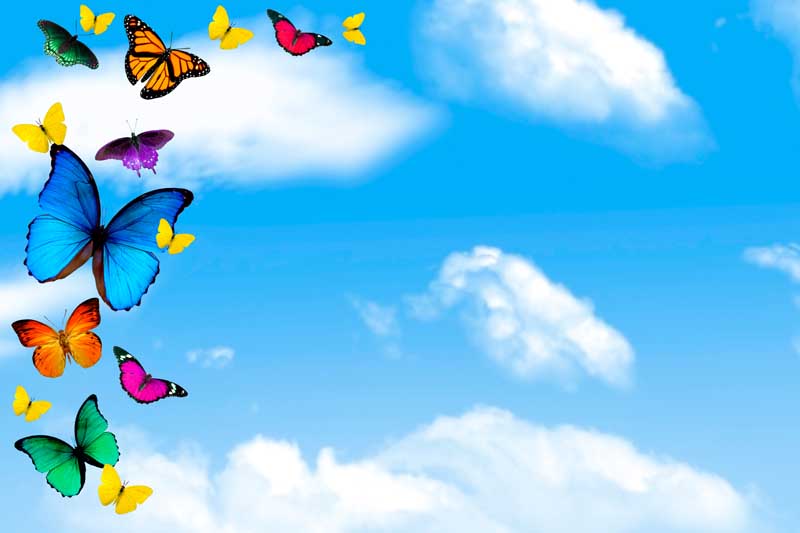 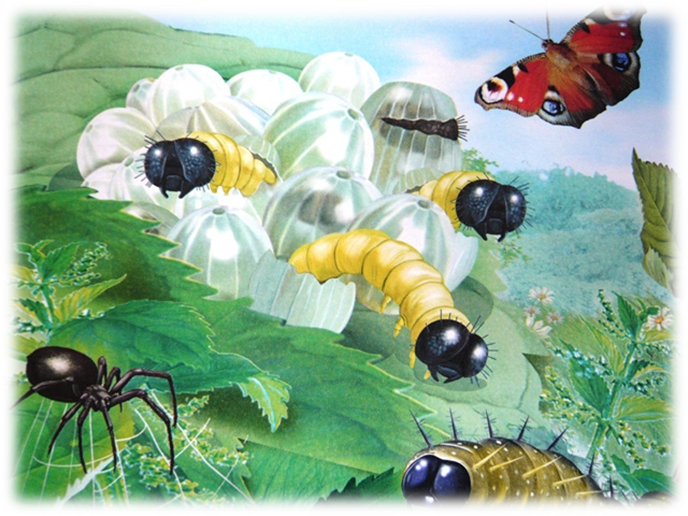 Выбравшись наружу, гусеница тут же начинает поедать листья. Чем больше она ест, тем быстрее растет.
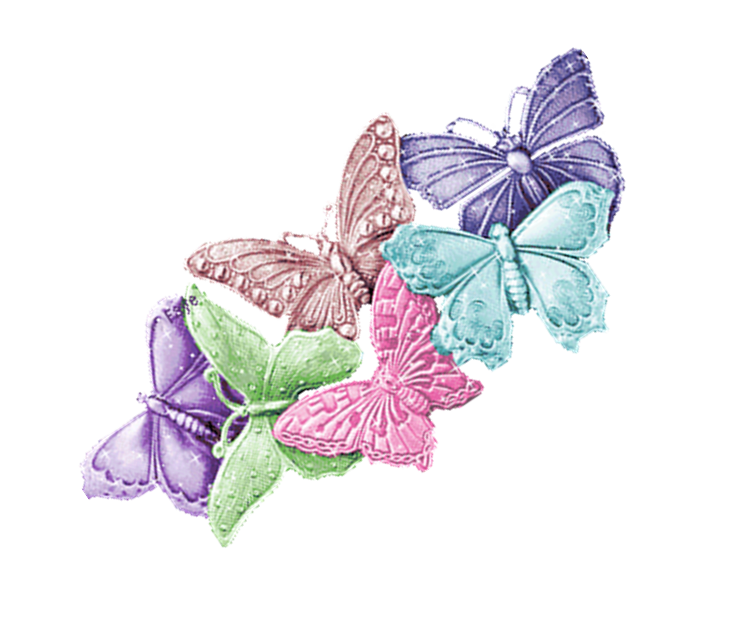 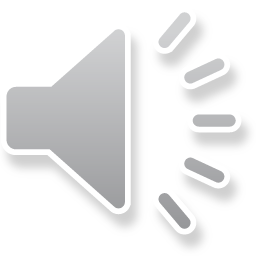 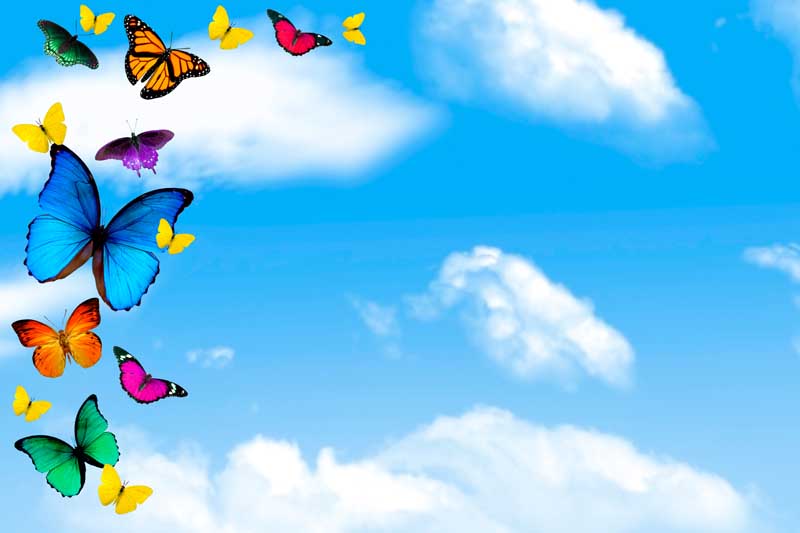 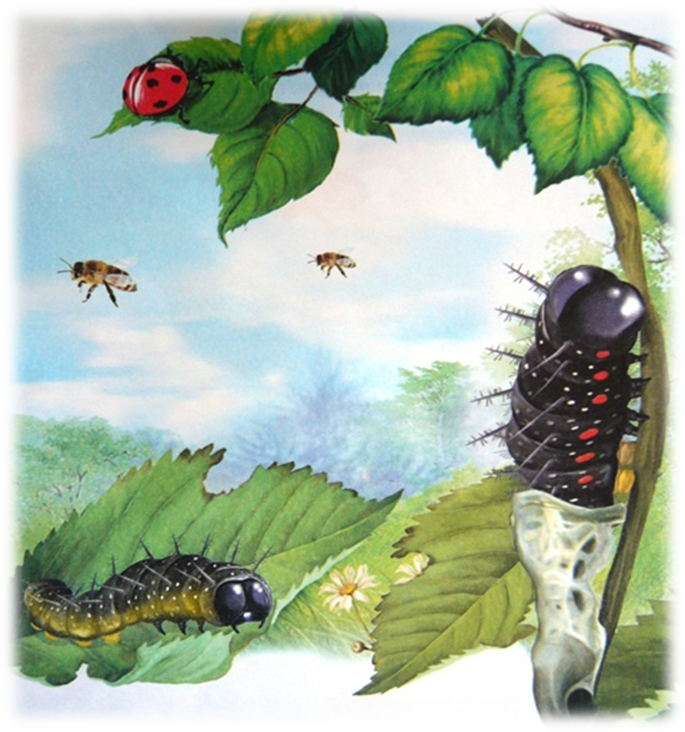 И однажды старая кожа становится ей мала. Эта кожа лопается, и гусеница выползает из нее, словно из старого платья.
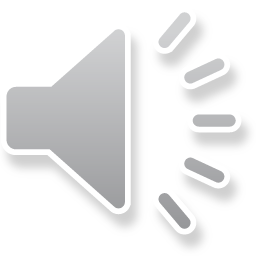 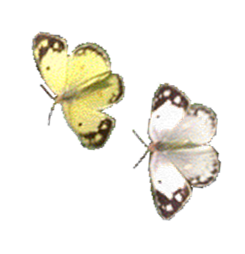 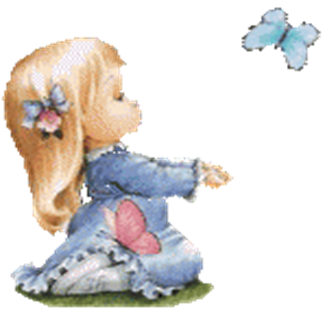 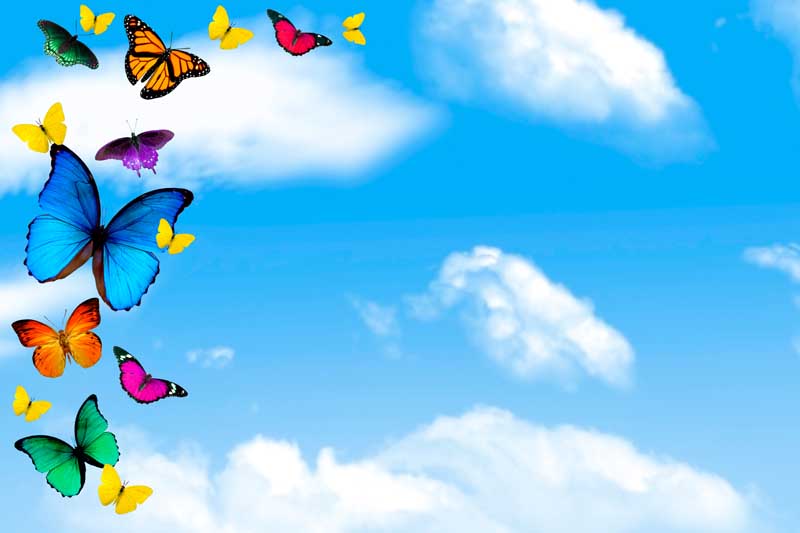 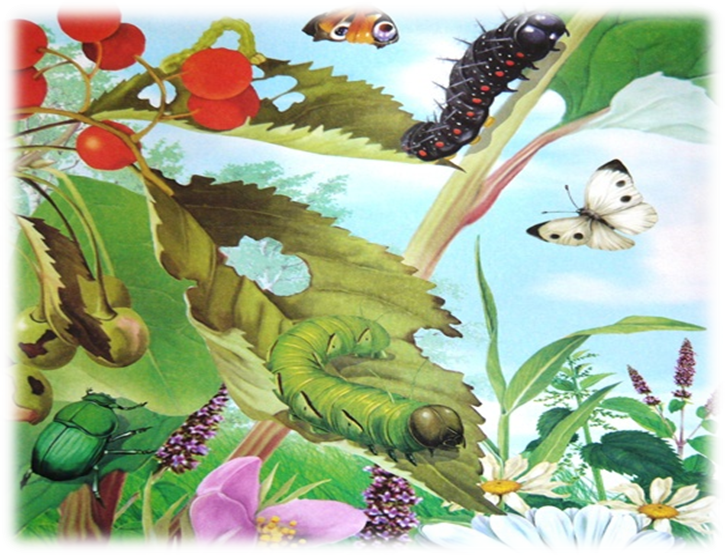 Гусеницы, как и бабочки, бывают разные: большие и маленькие, яркие и незаметные.
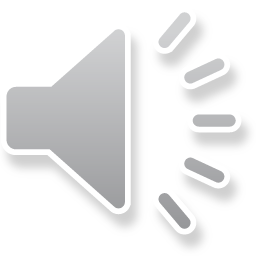 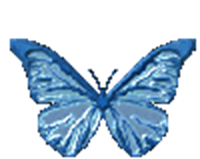 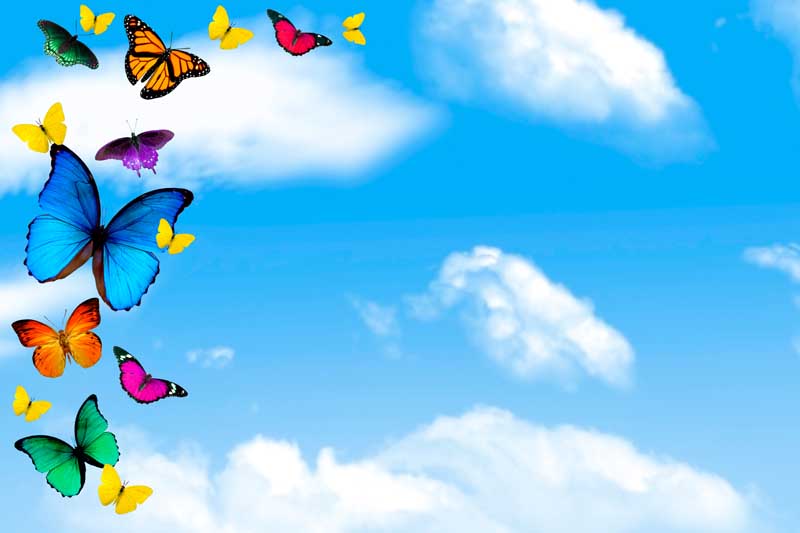 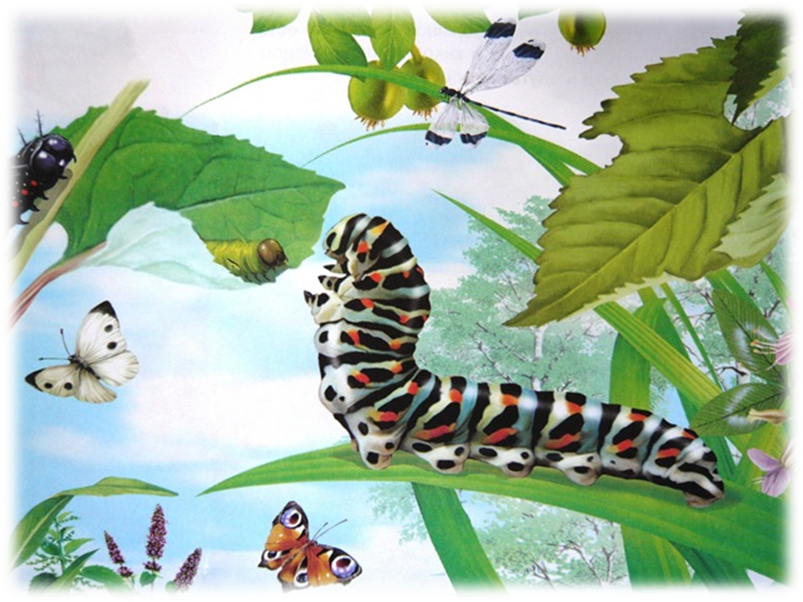 Тело гусеницы состоит из множества частей, расположенных друг за другом, словно вагончики поезда. При помощи цепких ножек она ловко ползает по листьям и веткам.
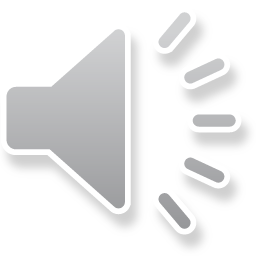 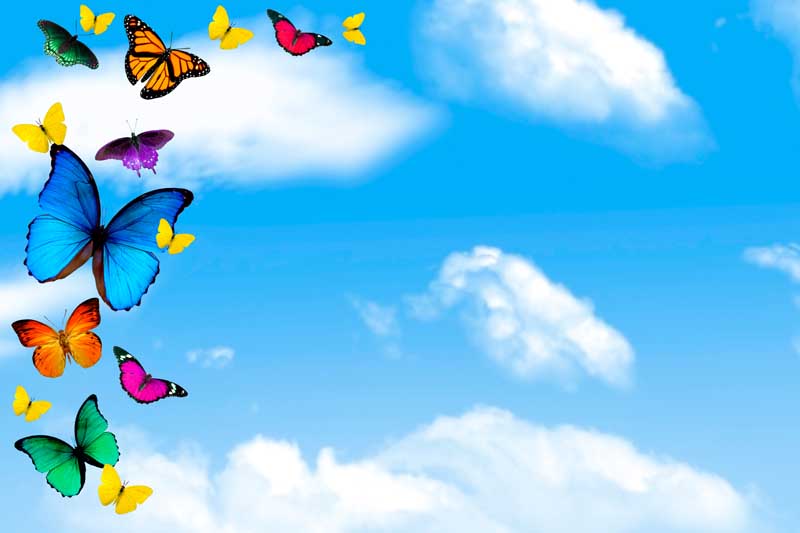 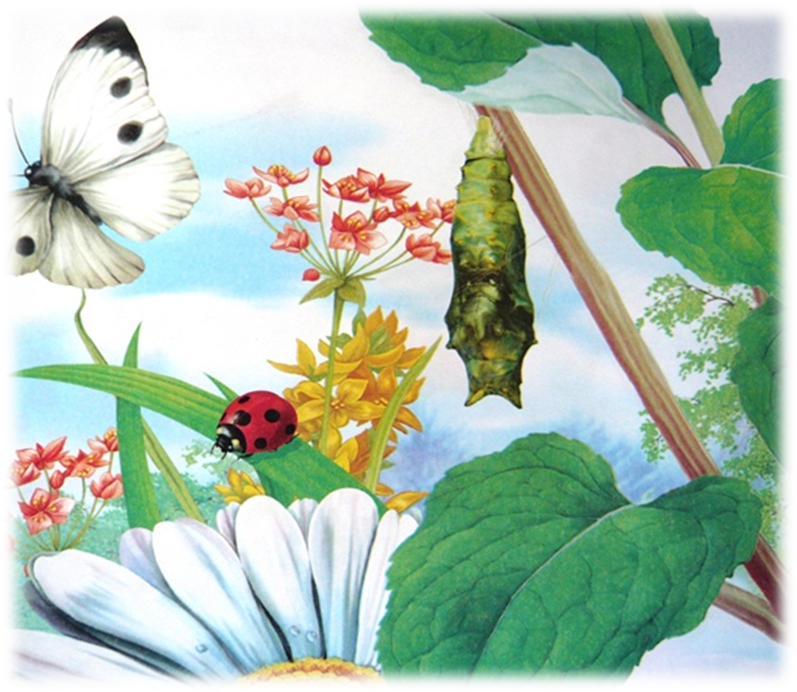 Вскоре гусеница становится очень большой, перестает есть и ползать, устраивается поудобнее в каком – ни будь уютном месте на листке или ветке и опутывает себя липкими нитями.
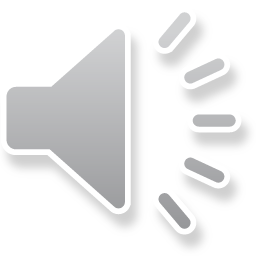 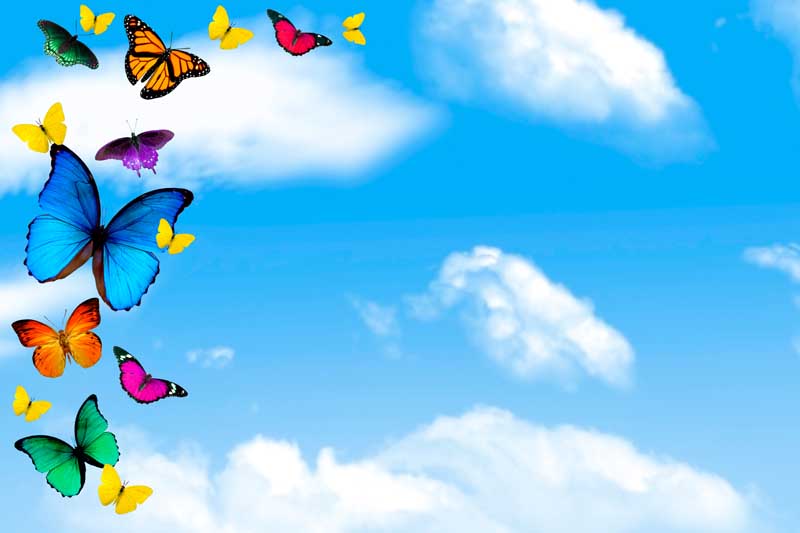 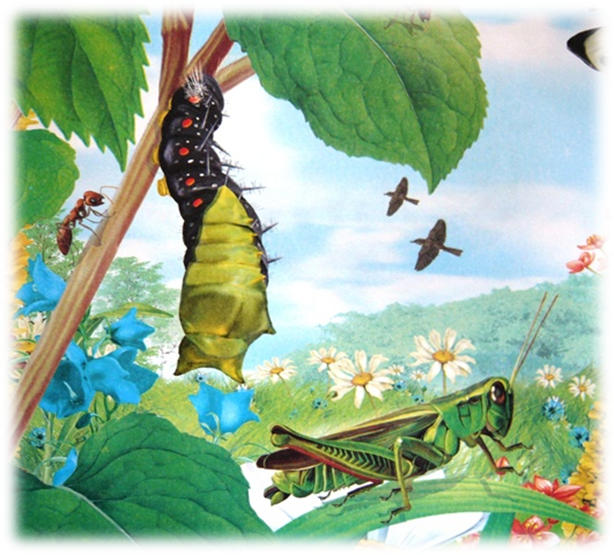 Старая кожа снова лопается, а под ней появляется тельце гусеницы, покрытое новой мягкой кожей. Его называют коконом.
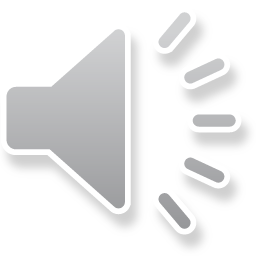 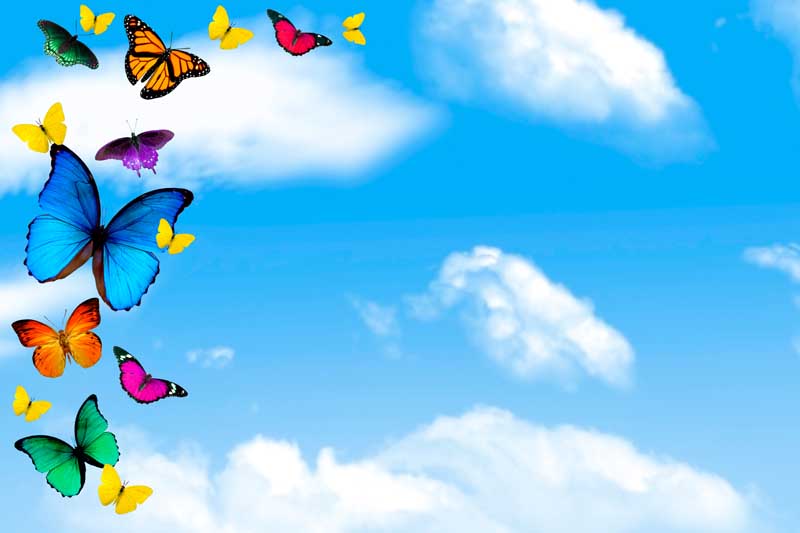 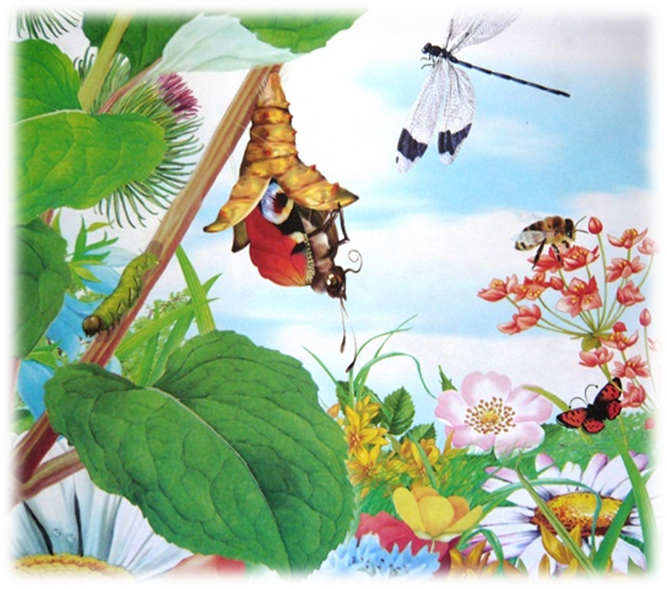 Внутри кокона растет бабочка. Однажды она вылупляется, словно птенец из яйца.
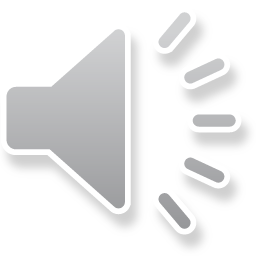 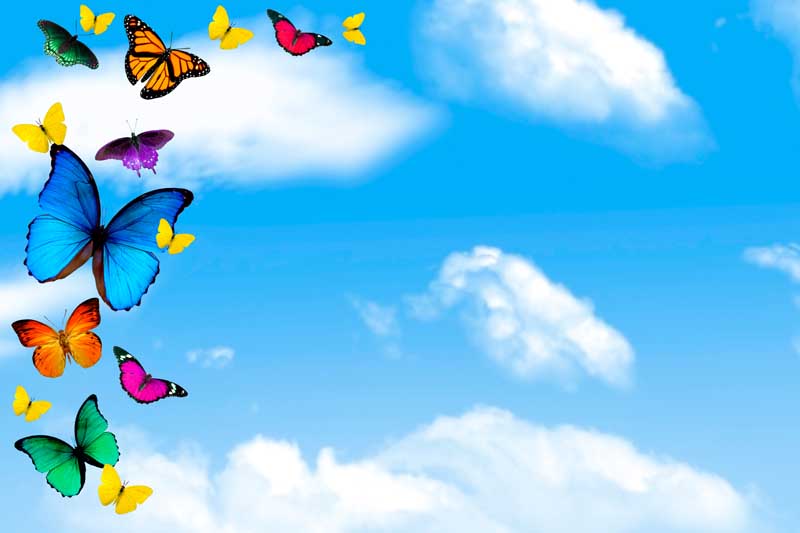 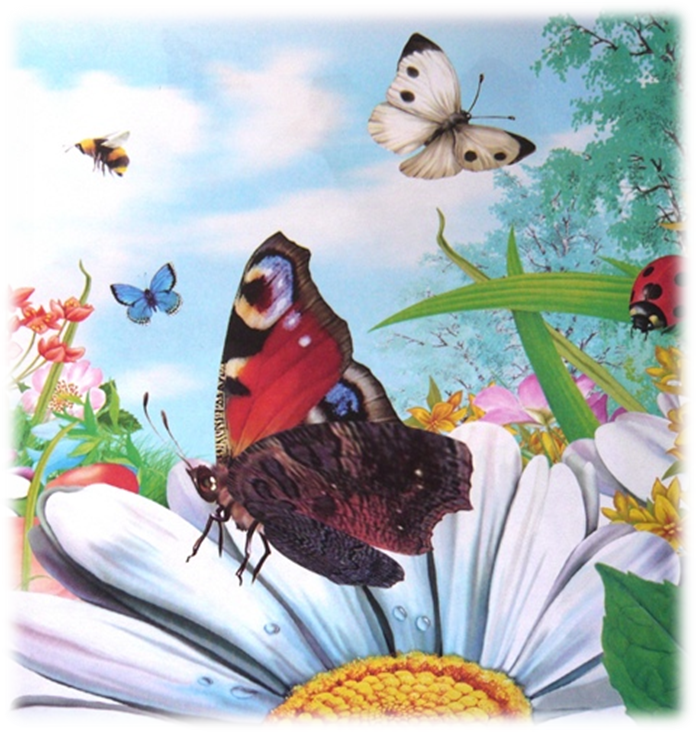 Выбравшись наружу, бабочка некоторое время сидит неподвижно, а потом начинает порхать над цветами.
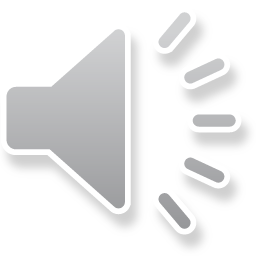 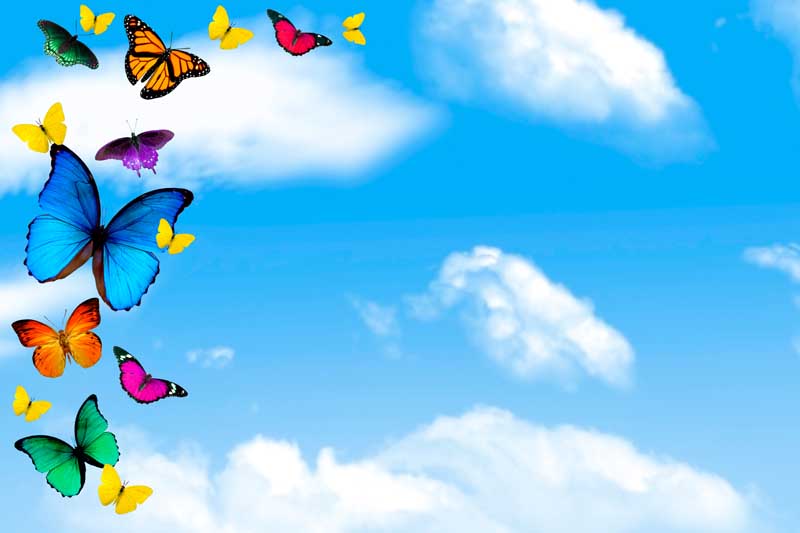 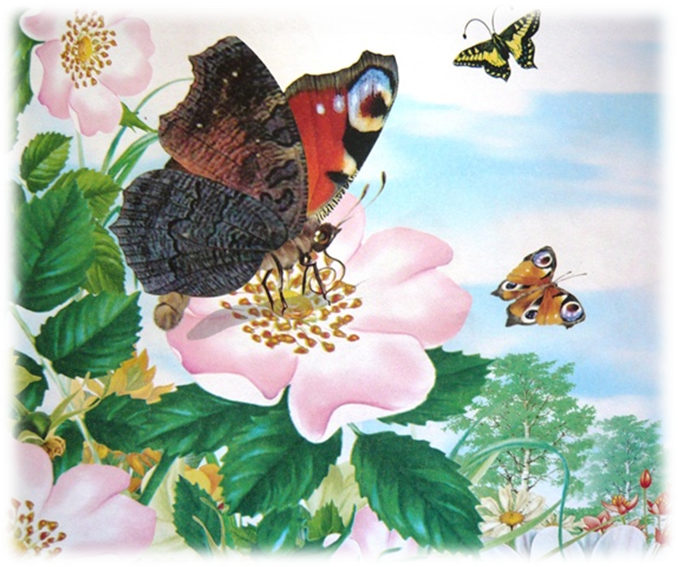 Тонким хоботком бабочка пьет цветочный нектар.
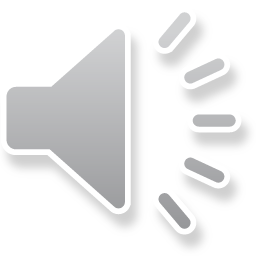 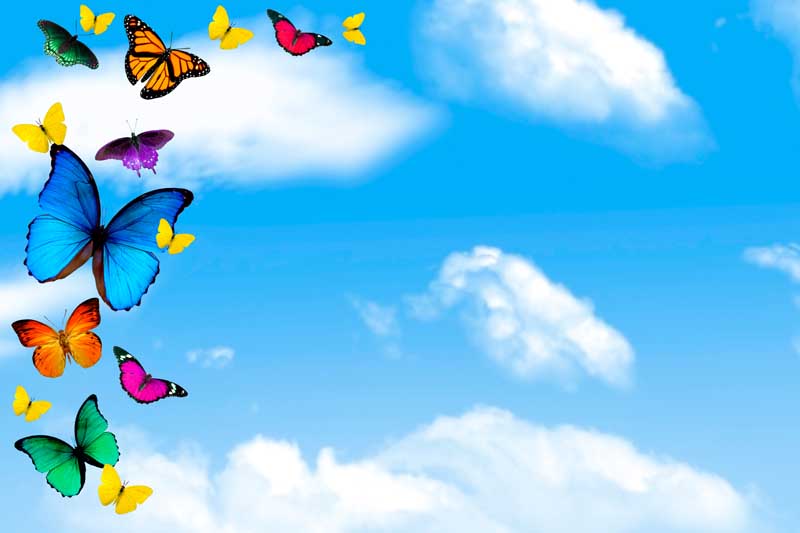 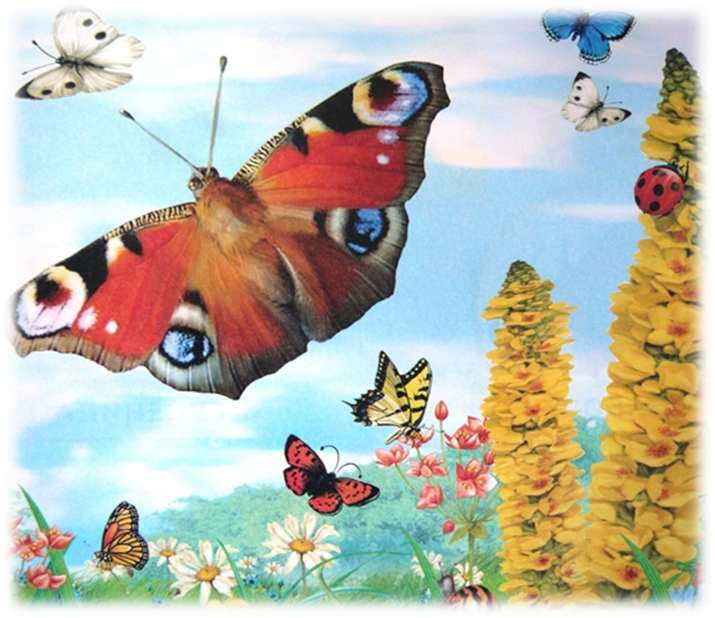 Придет время, она тоже отложит яйца, из которых появятся прожорливые гусеницы, а потом эти гусеницы снова превратятся в прекрасных бабочек.
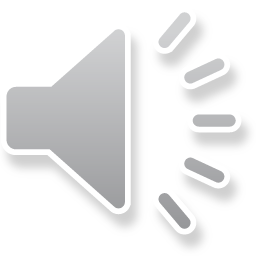 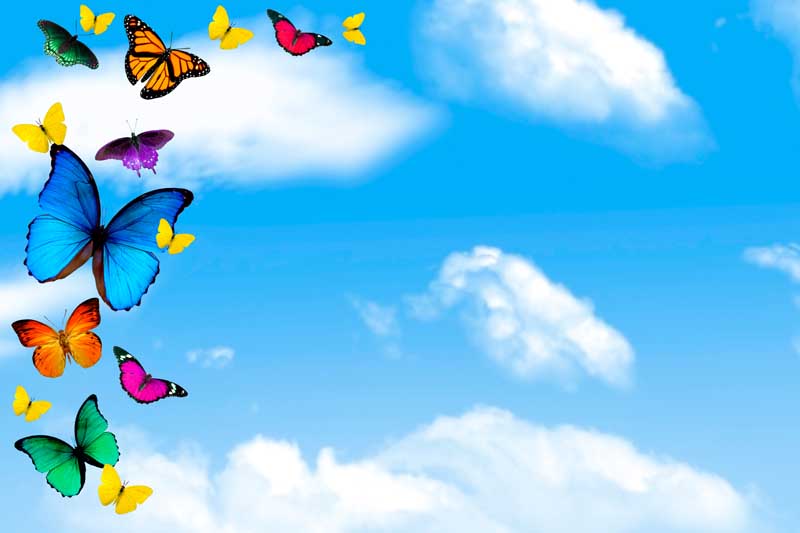 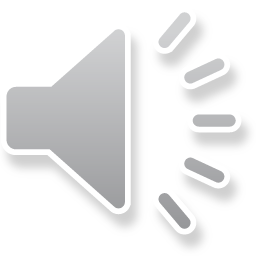 Спасибо за внимание
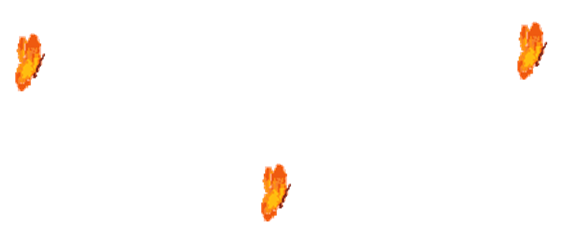 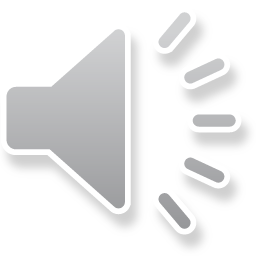 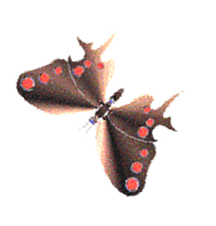 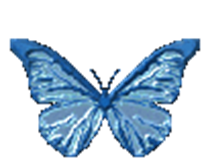 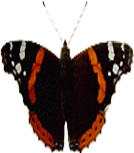